Français
10
classe
Thème de la leçon: 
 «Comment avez vous choisi votre métier?»
Plan de la leçon:
1
Pourquoi et comment choisir un métier?
Quoi faire pour être un journaliste?
2
Quelques métiers bien français.
3
4
Activités d’après le thème
COMMENT CHOISIR SON MÉTIER ?
Choisir son métier peut s’avérer difficile; parfois même avec l’aide d’un conseiller.  Vous pouvez ne pas être sûr de ce qui vous convient vraiment. Vous vous demandez peut-être si votre choix de carrière vous passionne ou si votre passion est digne d’une carrière.
Pour  CHOISIR un MÉTIER
2. Déterminez ce que vous voulez et ne voulez pas.
1. Déterminez si vous êtes vraiment dans la bonne filière
3. Évaluez vos antécédents et votre personnalité.
4. Cherchez de l’information, mais prenez le temps de l’analyser
5. Soyez ouvert à toutes les possibilités.
Pour  être un  bon journaliste
L’equipe trouve la personne à  interviewer
 et cherche les questions à  lui poser.
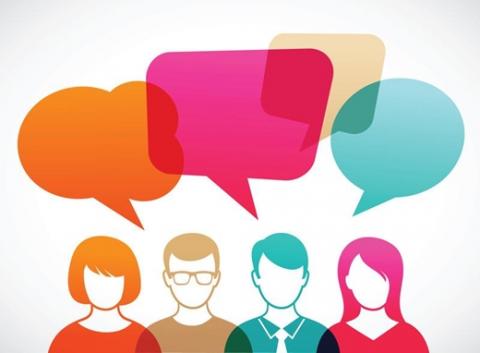 Le reporter
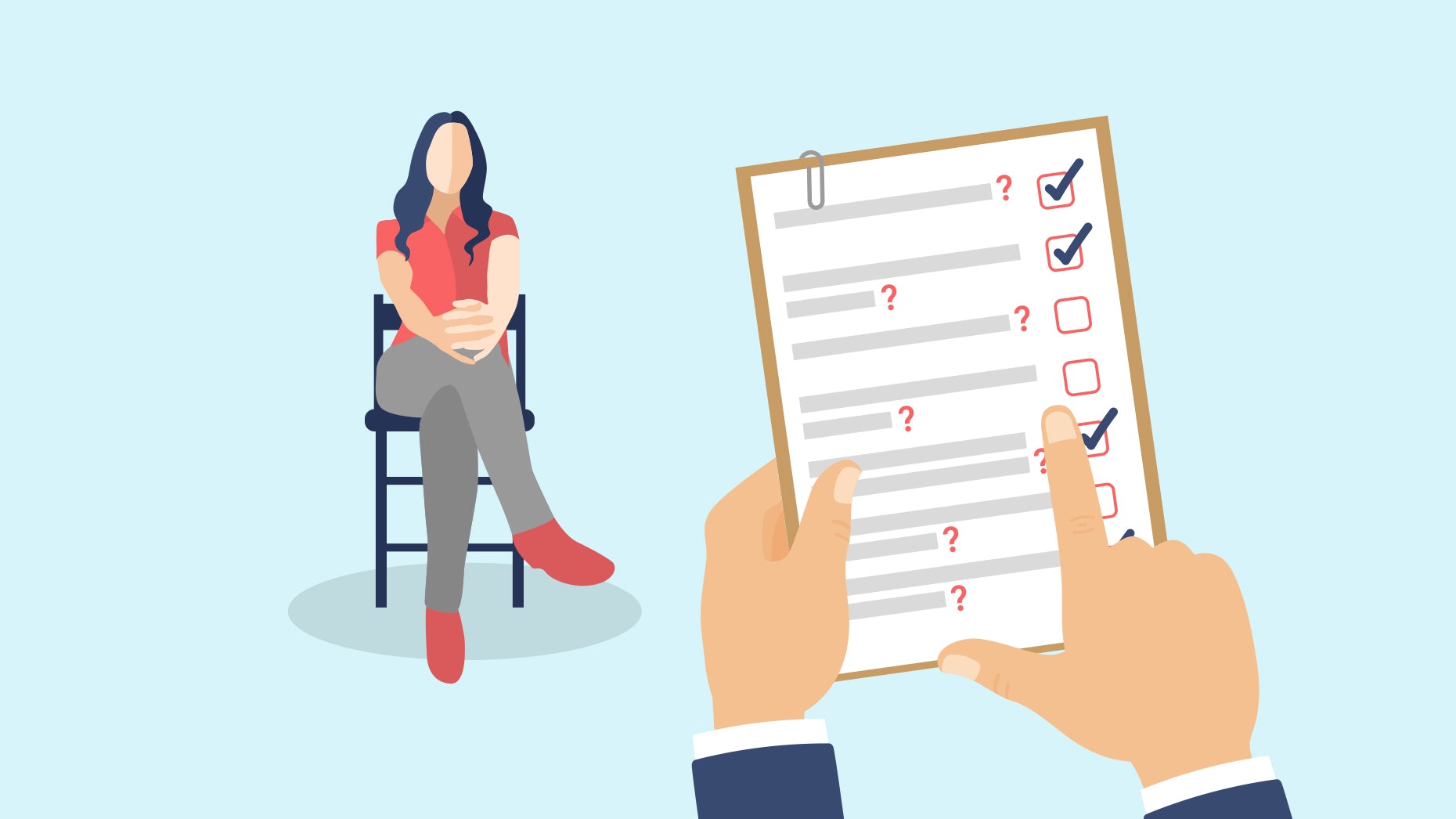 Le reporter formule  ses par écrit et  les posera.
Le preneur
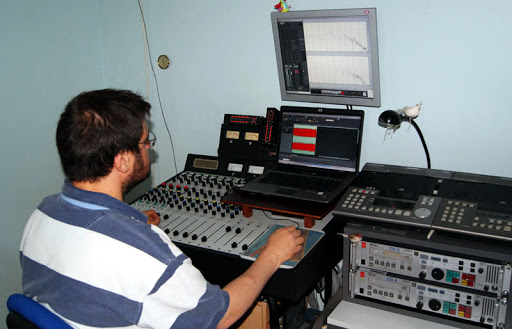 Le preneur de son enregistre 
les réponses au magnétophone.
Pour préparer l’interview:
Vous demanderez d’abord les renseignements essentiels:
nom, prénom, âge de la personne
actresses: du domicile, du lieu de travail
nature du travail, anciennete dans l’emploi
Organisatoin des questions
Depuis combien de temps l’exercez-vous?
 Le pratiquez-vous avec plaisir ou par nécessité?
 En quoi consiste exactement cette profession?
 Quelles sont les études nécesssaires pour у accéder?
 Conseilleriez-vous cet emploi à des jeunes? Quelles qualités exige-t-il?
Quelques métiers bien français
C’est pour les enfants le premier contact avec la société en déhors du cercle familial. Il/Elle ouvre aussi les portes au monde du savoir. C’est un guide souvent un modèle.
Son image a évolué avec le temps. Même si la profession a perdu de son prestige, il/elle reste un notable du village. II/elle est souvent secrétaire de mairie animateur d’associations culturelles ou sportives, voire maire.
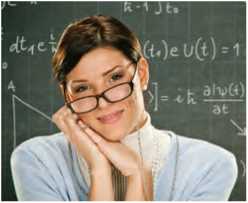 L’instituteur / L’institutrice
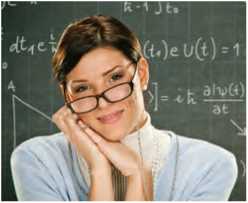 L’instituteur/ L’institutrice
Les Français sont les rois du ......: ils sont un sur deux à manier régulièrement le tournevis ou la truelle, le marteau et la perceuse.
Le ....... féquente, le samedi, les grandes surfaces spécialisées dans l’outillage et les fournitures, où on le voit discuter savamment avec les vendeurs. Les Français consacrent en moyenne, selon une enquête de l’INSEE, plus de 200 euros par personne et par année  à cette activité de loisirs. Et le dimanche matin, ..... se lève à l’aube pour percer, poncer, scier, raboter, peindre, tapisser.
Le bricoleur
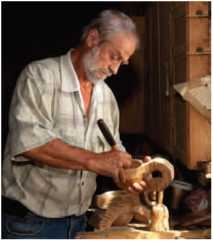 Activité
Je ne suis pas allé chez le  ( O I C R F E U F ) depuis plusieurs années. Il est temps que j'y aille.
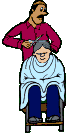 Activité
Je ne suis pas allé chez le  ( O I C R F E U F ) depuis plusieurs années. Il est temps que j'y aille.
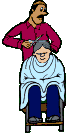 COIFFEUR
Activité
L'une de mes dents me fait mal. J'ai pris rendez-vous chez le  ( E N T T S E I D ).
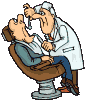 Activité
L'une de mes dents me fait mal. J'ai pris rendez-vous chez le  ( E N T T S E I D ).
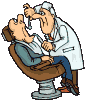 DENTISTE
Activité
Ce voleur avait tenté de braquer une banque. Le  (   G U J E) a été implacable.
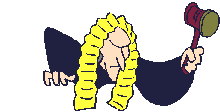 Activité
Ce voleur avait tenté de braquer une banque. Le  (   G U J E) a été implacable.
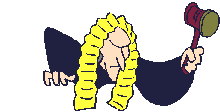 JUGE
Activité
Observez les photos et répondez 
aux questions.
Qu’est-ce qui représentent ces photos ?
Qui voyez-vous sur ces photos ?
 Qui sont-ils ?
En quoi consiste leurs professions ?
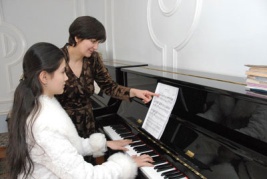 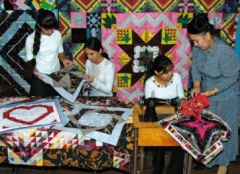 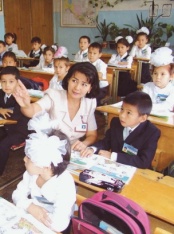 Activités  pour le travail indépendant
Voulez-vous poursuivre vos études à l’école supérieure  ? Quel collège ou université  avez-vous choisi ?
Nommez les professions que vous connaissez dans le domaine de la science, de l’art, de la technique, de l’industrie et de l’agriculture.
Parlez de la profession qui vous semble la plus intéressante. Dites si vous croyez que tout métier est bon.
Merci pour votre attention!!!